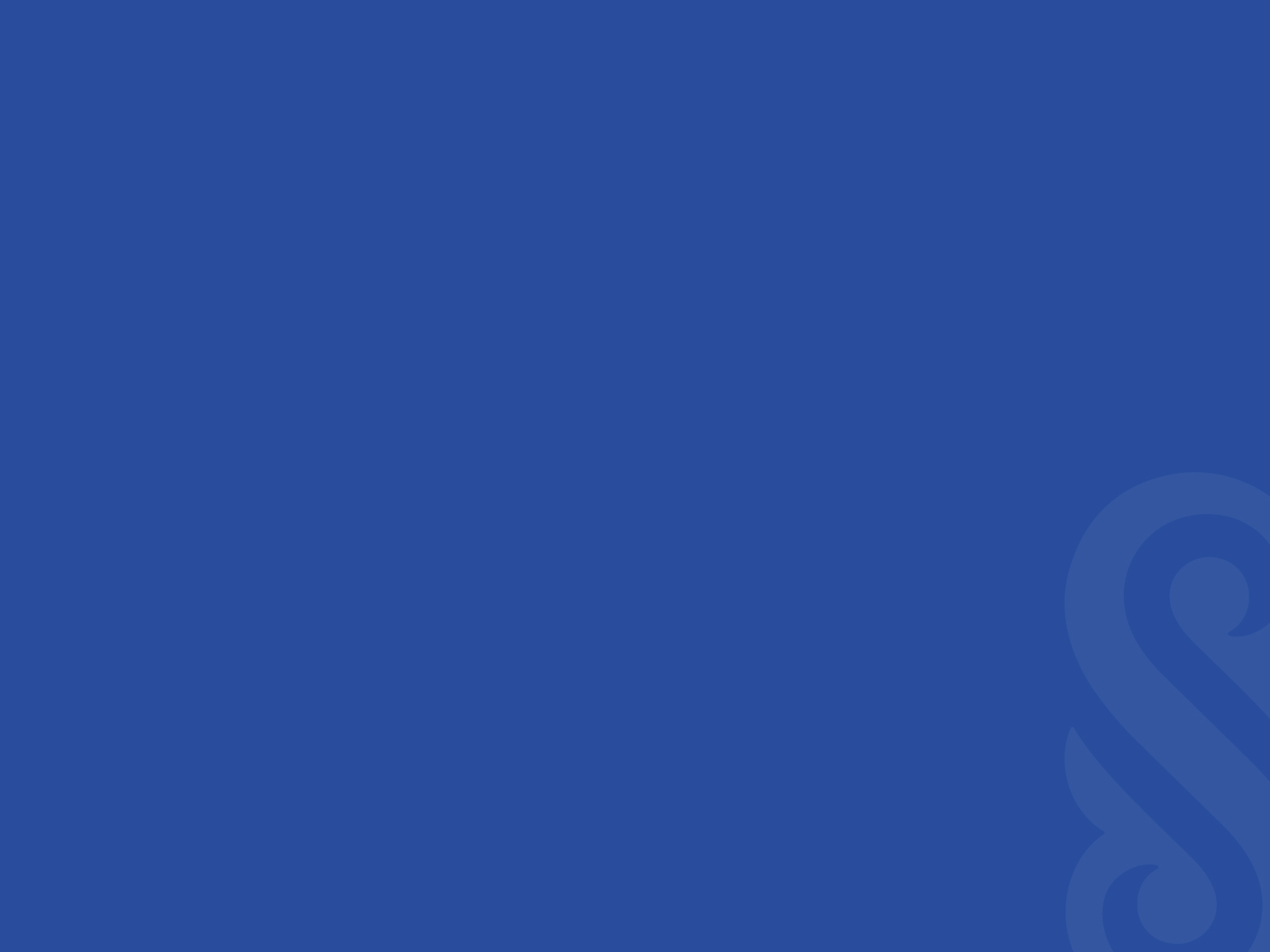 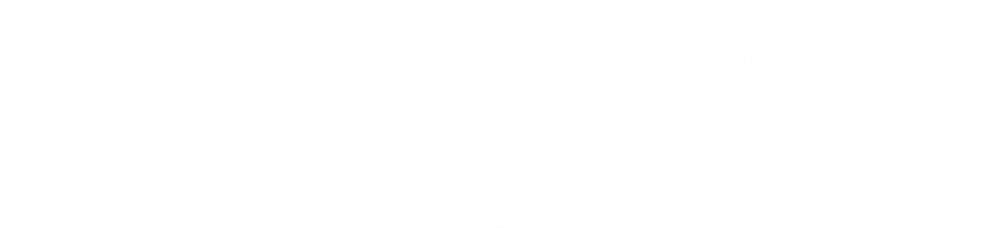 Переработка и обогащение полезных ископаемыхЛекция 10  Технологические схемы и режимы обогащения медных и медно-молибденовых руд
Преподаватель: Мотовилов Игорь Юрьевич доктор PhD кафедры «Металлургия и обогащение полезных ископаемых»motovilov88@inbox.ru
Содержание
Минеральный состав медных руд

Схемы и режимы обогащения сульфидных руд

Схемы и режимы флотационного  обогащени окисленных и смешанных руд

Комбинированные схемы с предварительным кислотным выщелачиванием меди

Комбинированные схемы  с предварительным восстановительным обжигом руды и последующей флотацией

Медно-молибденовые руды, минеральный состав

Схемы и режимы получения медно-молибденовых концентратов

Режимы разделения медно-молибденовых концентратов
Минеральный состав медных руд
Медь извлекают из сульфидных, окисленных и смешанных медных и медно-пиритных руд. 
К промышленным сульфидным рудам относятся руды,содержащие более 0,3-0,4 % меди, которая не менее чем на 85~90 % представлена сульфидными минералами. 
К легкофлотируемым окисленным медным минералам относятся малахит, азурит, атакамит, куприт, тенорит; к труднофлотируемым - хризоколла, диоптаз, практически неизвлекаемые алюмосиликаты и фосфаты меди, а также медь, тесно связанная с гидроксидами железа и марганца.
Таблица 1 – Основные минералы медных руд
Методы обогащения
Основным методом обогащения окисленных и смешанных руд является флотация, гравитационные и магнитные  методы обогащения играют подчиненную роль. При этом решаются задачи эффективного отделения сульфидных и окисленных минералов меди от породы, разделения сульфидов меди и железа, получения окисленных концентратов, повышения комплексности использования сырья за счет доизвлечения благородных металлов, магнетита и других ценных компонентов в отдельные продукты или концентраты. Из труднофлотируемых и «упорных» руд медь извлекают гидрометаллургическими методами или по комбинированным схемам, предусматривающим использование методов металлургии и обогащения. 
Получаемые при обогащении медные концентраты содержат 15-40 % меди, пиритные концентраты - от 38 до 50% серы и не более 1% свинца и цинка.
Схемы и режимы обогащения сульфидных руд
Сростки сульфидов меди как с пиритом, так и с минералами породы обычно удается вьделить после сравнительно  грубого измельчения руды до 50---65% класса -0,074 мм.
Реагентный режим флотации пластовых руд (рис.1) обычно прост: флотацию ведут в слабощелочной среде, создаваемой известью (до 1 кг/т), в присутствии собирателя и пенообразователя.
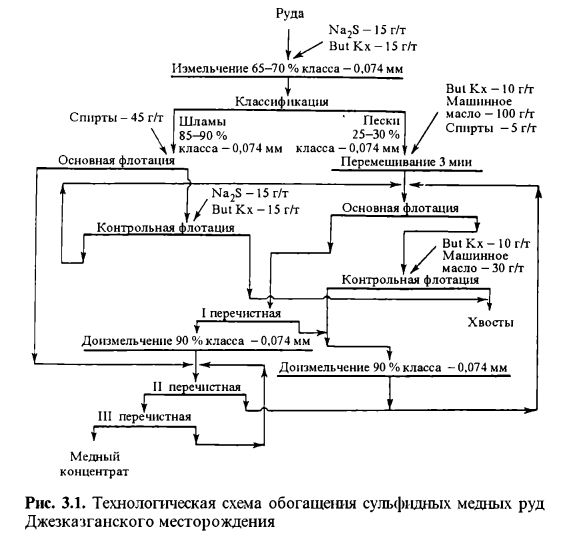 Рис. 1.  Технологическая схема обогащения сульфидных медных руд Джезказганского месторождения
Схемы и режимы флотационного  обогащени окисленных и смешанных руд
Коллективную флотацию сульфидов меди и железа проводят в слабощелочной среде (рН до 8,5), а значительную  часть собирателя для гидрофобизации сульфидов подают обычно в мельницу. Получаемые коллективные медно-пиритные концентраты разделяют в известковой среде при рН  больше 10. При значительной активации сульфидов железа  солями меди и недостаточной эффективности депрессии их в  известковой среде разделение коллективного концентрата  проводят в слабощелочной среде (рН меньше 9) с добавками  цианида (до 200 г/т).
Флотация окисленных минералов меди с оксигидрильными собирателями используется при кремнистой или глинистой породе в руде с незначительным содержанием карбонатов и гидроксидов железа в ней. Флотация окисленных минералов меди с сульфгидрильными собирателями после предварительной сульфидизации является наиболее распространенным методом обогащения руд с карбонатной и сильноожелезненной породой, когда применять жирные кислоты, их мыла и другие оксигидрильные собиратели практически нельзя. Наиболее распространенным реагентом-сульфидизатором на фабриках является гидрасульфид натрия или оксид его с сернистым натрием.
Оптимальное значение рН пульпы при флотации окисленных медных руд после сульфидизации равно примерно 9. 
Извлечение окисленной меди обычно повышается в следующих случаях: 
при совместной загрузке ксантогената и аэрофлота,
 подаче до 40 % собирателя в мельницу, 
применении высших ксантогенатов, 
добавке к собирателю технических продуктов, содержащих аполярные углеводороды.
 Применение сильных собирателей (меркаптанов, высших ксантогенатов и др.) может обеспечить также увеличение извлечения присутствующих в руде благородных металлов.
Комбинированные схемы с предварительным кислотным выщелачиванием меди
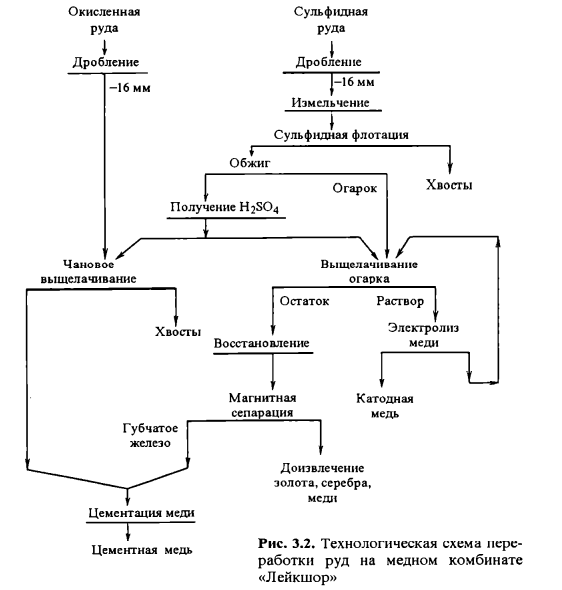 Комбинированные схемы с предварительным кислотным выщелачиванием меди широко применяются в следующих случаях: 
• переработка труднообогатимых руд,когда флотация не обеспечивает удовлетворительного ее извлечения; 
• наличие в рудах минералов породы, исключающих  возможность селективного отделения их от медных минералов, не позволяющих без значительного усложнения технологической схемы получать приемлемые показатели обогащения; 
• вовлечение в эксплуатацию бедных или забалансовых  руд, вскрышных пород и хвостовых отвалов.

Для выделения меди из растворов выщелачивания при переработке окисленных и смешанных руд по комбинированным схемам используют: электролиз; цементацию железом; осаждение известью в виде гидроксида меди или сернистым натрием в виде сульфидов меди; сорбцию на твердых ионообменных смолах; жидкостную экстракцию с последующим электролитическим осаждением меди.
Рис. 2. Технологическая схема переработки руд на медном комбинате «Лейкшор»
Комбинированные схемы  с предварительным восстановительным обжигом руды и последующей флотацией
Промышленное применение за рубежом (в Чили, США, Перу, Мавритании, Замбии, Японии и др.) получил сегрегационно-флотационный процесс. Он включает сегрегационный  обжиг измельченной руды с добавками (0,5-2 %) твердого  углеродистого восстановителя (кокса, угля) и поваренной соли (NaCI) в течение 10-60 мин при температуре 700-850°С. 
В результате протекающих реакций при обжиге медь восстанавливается до металлической с одновременным укрупнением  восстановительных частиц до 80-10 мкм. Полученный огарок охлаждают без доступа воздуха и подвергают флотации с  сульфгидрильным собирателем (100-300 г/т) и добавками пенообразователя. В богатый по меди концентрат, содержащий обычно 35-70 % меди при извлечении ее около 90 %, в  процессе флотации извлекаются также имеющиеся в руде  висмут и благородные металлы.
Медно-молибденовые руды
Минеральный состав и технологические задачи при обогащении руды
Основным типом медно-молибденовых руд являются  медно-порфировые руды. Молибден в них представлен молибденитом, медь - как первичными, так и вторичными  сульфидами;
Схемы и режимы получения медно-молибденовых концентратов
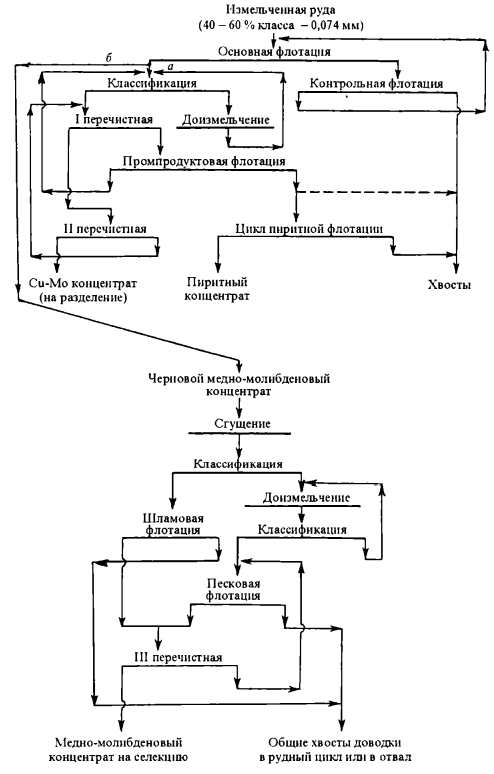 Перерабатываемые медно-молибденовые руды содержат  0,2-2 % меди и 0,008-0,1 % молибдена и характеризуются относительно крупной вкрапленностью основной массы сульфидных минералов в породе при тесном взаимном прорастании части сульфидов.
В качестве собирателя сульфидов меди и молибдена в коллективном цикле применяют ксантогенаты, дитиофосфаты, диксантогениды, минереки, реагент Z-200 и аполярные масла; в качестве пенообразователей - спиртовые реагенты, пенообразующее действие которых изменяется незначительно в присутствии аполярных собирателей (сосновое масло, метилизобутилкарбинол, Т-80, ОПСБ и их сочетание). 
Получаемый коллективный медно-молибденовый концентрат содержит около 10-30% меди и 0,1-0,9% молибдена.
Рис.3. Схема получения и доводки черновых медно-молибденовых концентратов
Режимы разделения медно-молибденовых концентратов
Для разделения коллективных медно-молибденовых концентратов практически на всех фабриках используют  методы, основанные на депрессии сульфидов меди флотации молибденита. Выбор режима депрессии зависит в основном от вещественного состава коллективного концентрата. 
При обогащении руд, в которых медь представлена в основном халькопиритом, разделение медно-молибденовых  концентратов проводится обычно с применением сульфида,  гидросульфида натрия в сильнощелочной среде (рН 10-12)  при высоких расходах реагента (0,5-20 кг/т коллективного концентрата), обеспечивающих высокую концентрацию сульфидных ионов в пульпе, благодаря чему достигается десорбция собирателя с поверхности сульфидов меди и железа и депрессия их флотации. Наиболее совершенными при этом являются технология «паровой» флотации при температуре  70-80 °С и технология с использованием азота вместо воздуха или пара при обычной  температуре.